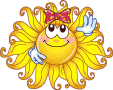 Подготовка к ОГЭ
Сложноподчинённое предложение
СПП – это сложное предложение, в котором от одной части к другой можно поставить вопрос, то есть одна часть главная, а другая – зависимая (придаточная)
Части в СПП связаны подчинительными союзами
Типы придаточных
Определительные
Изъяснительные
Обстоятельственные
Вопросы определений
Вопросы дополнений
Вопросы обстоятельств
Придаточные обстоятельственные
Места
Времени
Где? Куда? Откуда?
Когда? С каких пор? До каких пор?
Образа действия
Меры и степени
Уступки
Как? Каким образом?
В какой мере? 
В какой степени?
Несмотря на что? Невзирая на что?
Причины
Цели
Следствия
Сравнения
По какой причине? Почему?
Зачем? С какой целью?
Что стало следствием этого?
Как что? Как кто?
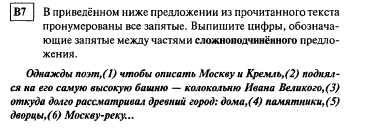 1,2,3
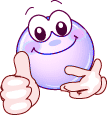 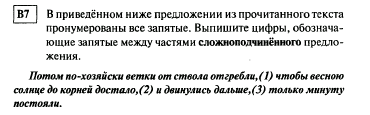 1,2
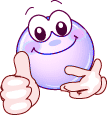 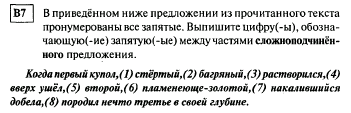 5
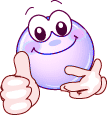 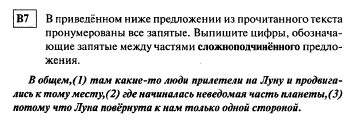 2,3
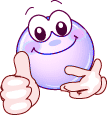 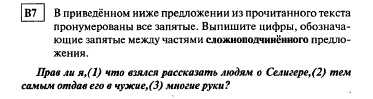 1
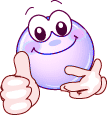 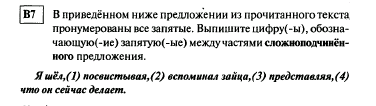 4
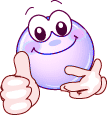 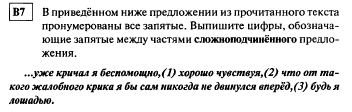 2,3
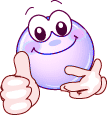 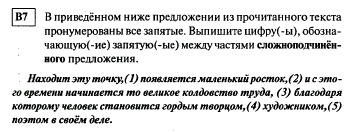 3
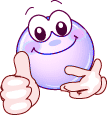 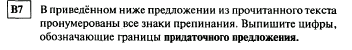 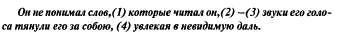 1,2
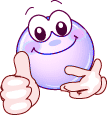 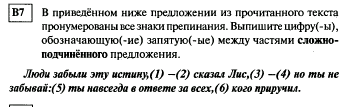 6
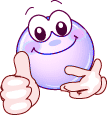 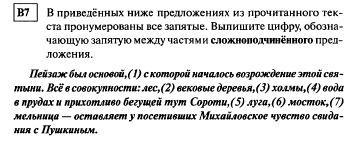 1
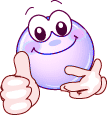 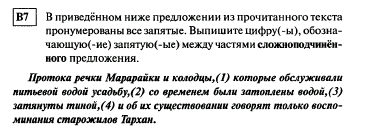 1,2
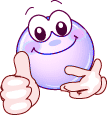 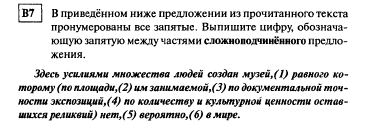 1
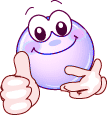 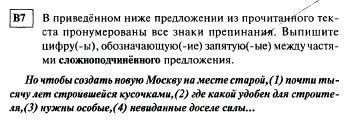 2,3
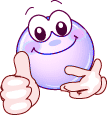 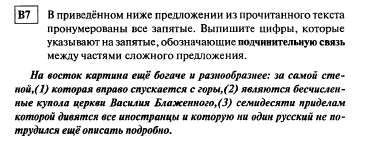 1,2,3
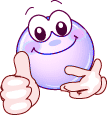 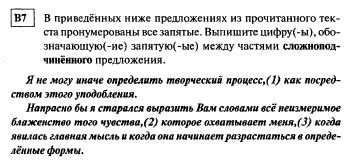 2,3
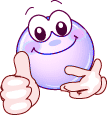 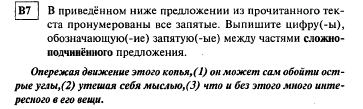 3
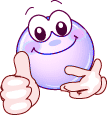 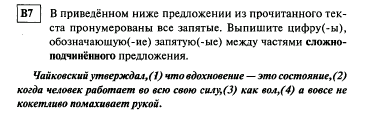 1,2
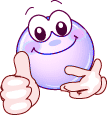 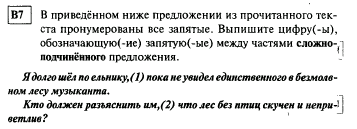 1,2
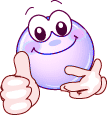 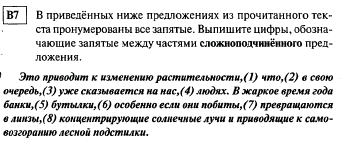 1,6, 7
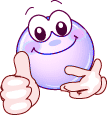 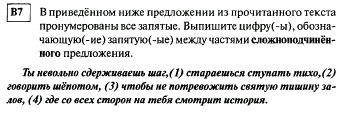 3,4
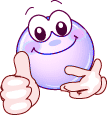 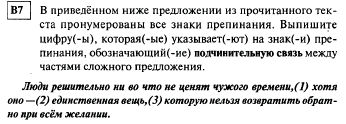 1,3
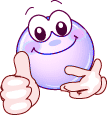